Svářečský dozor v ráji
Seminář: Doprava a svařováníSeč-Ústupky 10.–11. 12. 2018Ing. Antonín Šmíd
Něco málo z historie
2011 avizována přednáška Ing. Pavlíčka (Pražská strojírna a. s.) na téma : „Trnitá cesta předního světového výrobce kolejových konstrukcí ke světovosti“ svévolná změna tématu na „Svářečský dozor přítel či nepřítel“
Něco málo z historie (pokračování)
2013 druhý díl přednášky se závěrem, že svářečský dozor není nepřítel ale pouze ne přítel
2015 „Svářečský dozor a tsunami“ o působení a vlivu některých nadějných a „všehoschopných“ managerů
Něco málo z historie (pokračování)
2017 „Legislativní mor“ se zaměřením na „zvláštnosti“ předpisů ČD (V 95/5), SŽDC (S 3/5, S 3/4, TNŽ 05 0715, S 67), DP Praha (C 1/1, T 1/1, T 2/1) a SDP ČR (T 1/2, V 4/2, TNŽ 05 0715), (T 1/2, V 4/2, TNŽ 05 0715)
Zaměření přednášek
subjektivní hodnocení a poznatky z bohaté praxe v oboru svařování
postupem času (míněno stárnutí) a výraznou změnou podmínek pro výkon funkce došlo k přehodnocení některých názorů 
upozornění: problematika zůstala, jen se pozměnil úhel pohledu a způsob přístupu k řešení
Nová terminologie
záležitosti omezující, nepříjemné a práci znesnadňující se nově klasifikují jako doplňující, obohacující a zpestřující základ činnosti svářečského dozoru
Ráj pro svářečský dozor
typy rájů pro svářečský dozor jsem rozdělil doněkolika charakteristických skupin
skupina 1 – dřímající
skupina 2 – certifikovaná 
skupina 3 – managementuvzdorná 
skupina 4 – pro potěchu těla i ducha
Skupina 1 – dřímající
razantní nástup odborníků „všeználků“ vedl ke změně systému odborného rozhodování  procesu svařování 
dřímající odborníci vystoupili ze stínu, neocenitelnými radami a rozhodováním obohacují profesní „zaostalost“ svářečských dozorů (dosud pracujících bez problémů)
Skupina 1 – dřímající (pokračování)
svá moudra rozdávají ústním příkazem s přenesením odpovědnosti na ostatní
ráj s jedním malým plus: i méně zkušený pracovník v oboru svými znalostmi takřka vždy   předčí tyto „odborníky“
výsledky jejich zásahů jsou dosti tristní,  následné nápravy nepříjemné po stránce technologické i obchodní
Společnosti postižené odborníky skupiny 1
organizace  s podílem (i minimálním) státu 
některé soukromé společnosti
Přínos spolupráce
práce a spolupráce za takovýchto podmínek je zajímavá a svým způsobem obohacující o:
poznání nových a netradičních způsobů řešení problematiky svařování 
svéráznou interpretaci přírodních zákonů
rozšíření oblasti použití naprosto originálních a za normálních okolností nerealizovatelných technologických řešení
zvýšení vlastního sebevědomí 
zocelení nervové soustavy
Skupina 2 – certifikovaná
ve výběrových řízeních nebo objednávkách zakázek jsou požadovány certifikáty bez znalosti jejich významu a reálného uplatnění
firmy jsou nuceny se certifikovat za každou cenu
Certifikát v praxi v obrazech
skladování přídavných materiálů, používaných svařovacích zařízení a sušící pece na elektrody
tato firma, vyrábějící armokoše a další ocelové konstrukce do betonu, byla bez problémů certifikována
vedení firmy nemělo zájem o nápravu (požadovaný papír byl k dispozici a účel tak splněn) Pro profesní úroveň žádné zvýšení
Skupina 3 – managementuvzdorná
vyšší level skupiny 1
management o něco málo tvárnější jen díky systému, který byl nastaven a ověřen již před jejich příchodem
problémy se dají řešit mimo zásah managerů a hlavně bez jejich vědomí
Skupina 3 (pokračování)
nepostradatelnou součástí jsou WPQR
jednoznačně specifikují technologie 
při nedodržení požadavků není problém určit příčinu neshod a vad
Spolupráce (skupina 3)
celkem příjemná práce s variabilním přístupem k řešení problémů a podporou vypracovaných WPQR
problém nastane, když výroba začne diktovat nesplnitelné požadavky a technické útvary  nejsou na takové profesní úrovni, aby našly reálné řešení
Problémy (skupina 3)
za všechny nedostatky a problémy může svařování - výběr základního materiálu,  předehřev před svařováním, ...
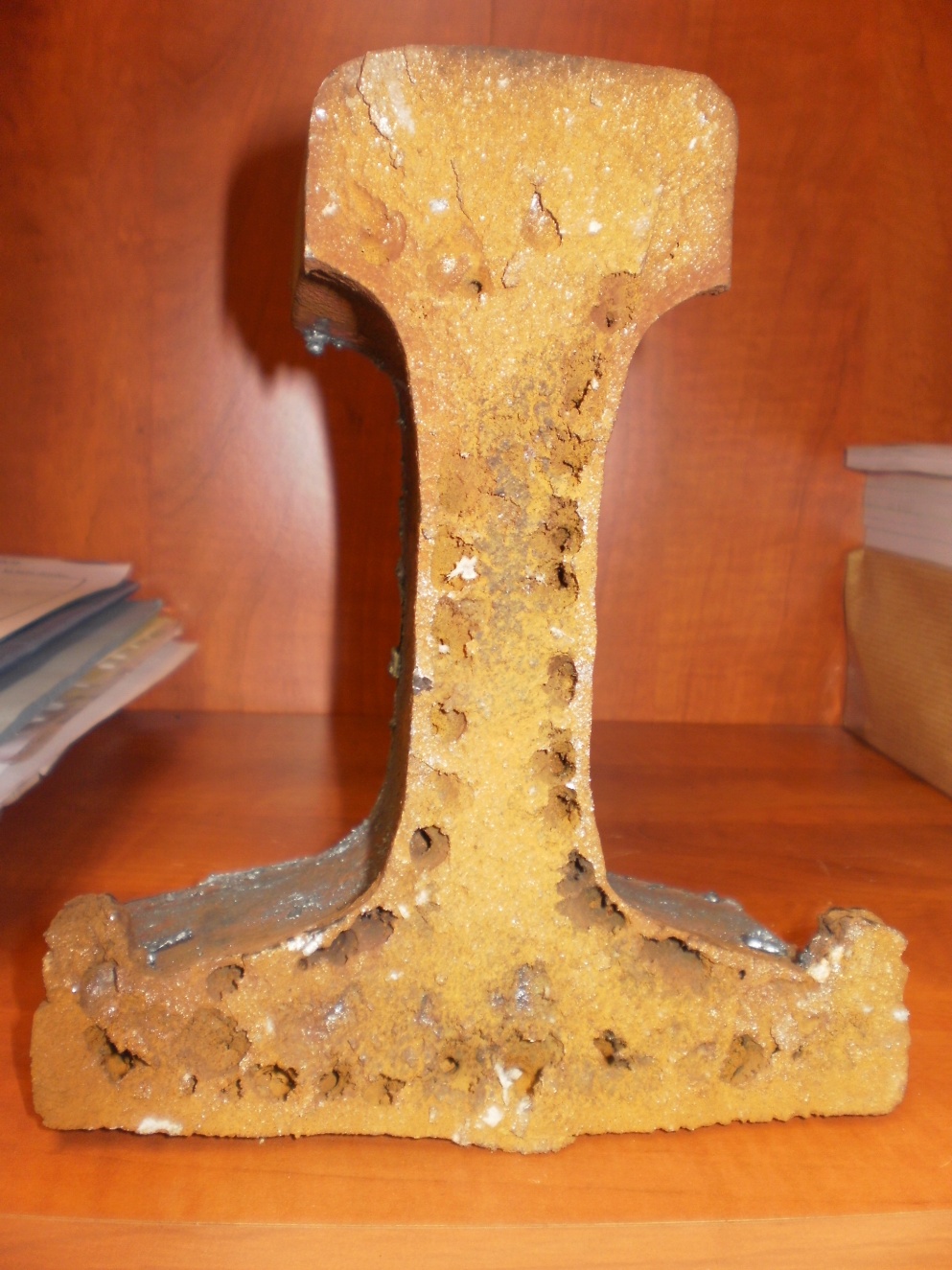 Skupina 4 – pro potěchu duše i těla
v současném marastu asi to nejlepší 
vedení na úrovni, pracovníci kvalifikovaní,  proces svařování respektují 
odpovědnost nechána na svářečském dozoru
Skupina 4 (pokračování)
příjemné pracovní prostřední 
vhodné malé pozornosti silným stimulačním prvkem, blahodárně působí na psychiku zainteresovaných, jsou důležitým prvkem pro řešení problémů
následující obrázky jsou důkazem možného řešení
Závěr
pokusil jsem se shrnout své zkušenosti a poznatky získané za 45 let praxe
všem současným svářečským dozorům přeji spokojenost při výkonu této nedoceněné funkce s přáním zlepšení současného stavu
Děkuji za pozornost 

a ubezpečuji, že se ve svém věku už měnit nebudu
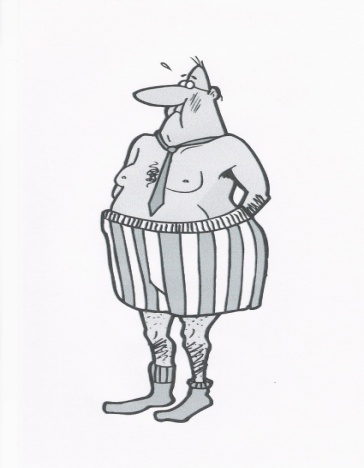